Dealing with Disappointment
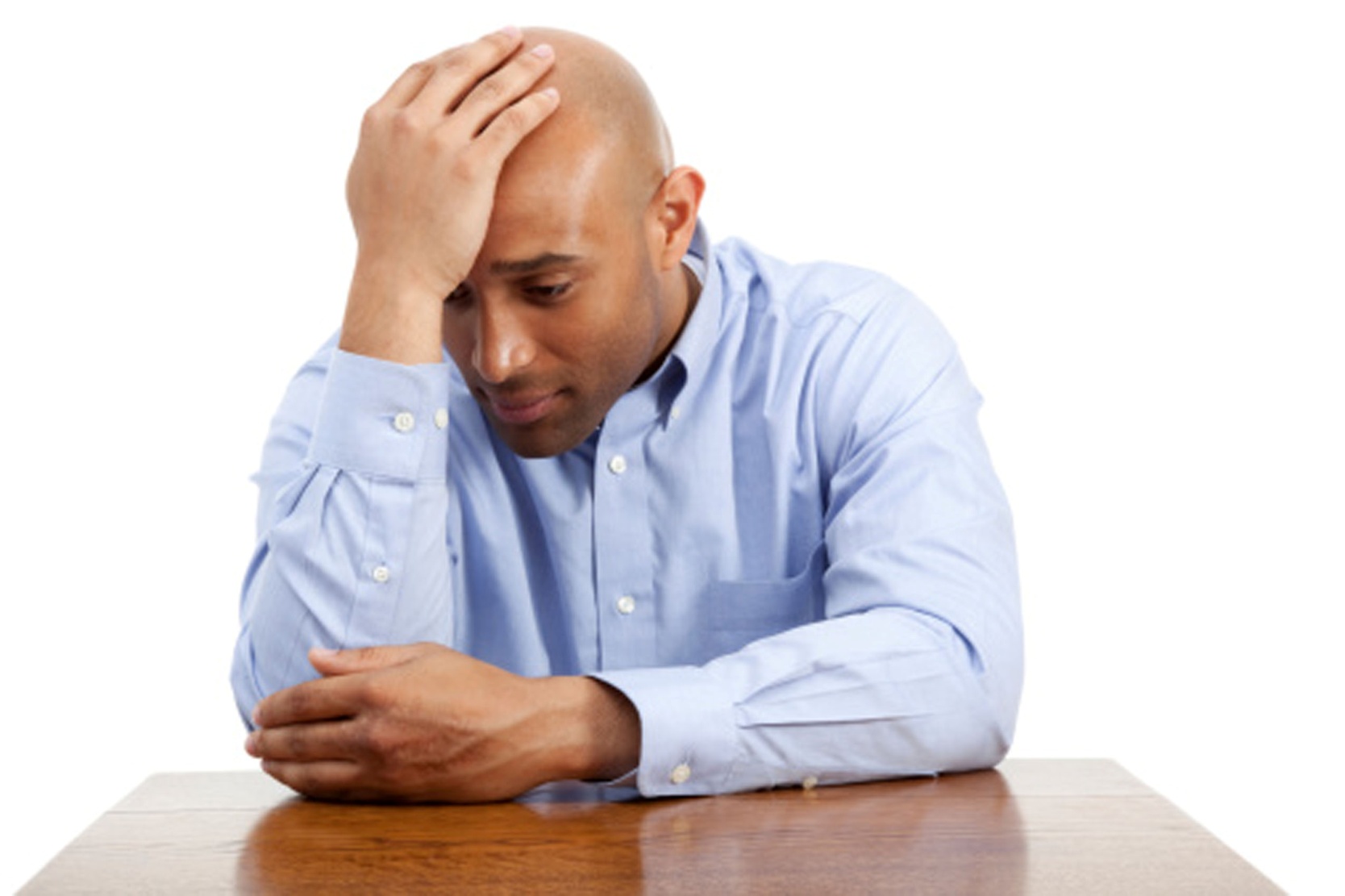 [Speaker Notes: Good evening!  Welcome to O’Neal!  Tonight I had a request from one of our members to preach on the subject of disappointment.

No matter who you are, where you live, what you do for a living, or how much money you have, you have experienced disappointment.  

Disappointments, letdowns and discouragement come to us whether we like it or not.

Maintaining the kind of attitude and action that honors God in the middle of our disappointments can be a great struggle for us- Yes, even a Christian.

Disappointments are a part of life.  It’s how we deal with it that matters the most.]
What Disappoints You?
Choices I’ve made
Not pursuing a degree
Giving up too quickly on someone
Having someone not believe in you
Being fired from a job
Not receiving a promotion
Wasted opportunities
Failing to follow your dreams
When your team lost, by a point
Unexpected loss 
A broken home; Unfaithful spouse
Seeing your children make bad choices
Test results
Unanswered prayers
How you have lived your life
Failing to serve God faithfully
[Speaker Notes: What disappoints you?

If we created a list, what might be on it?]
Discouraged Elijah
1 Kings 19:4
4 But he himself went a day's journey into the wilderness, and came and sat down under a juniper tree: and he requested for himself that he might die; and said, It is enough; now, O Lord, take away my life; for I am not better than my fathers.
[Speaker Notes: As we read and study from God’s word, we see some of our well-known Bible characters—those who were heroes of faith—faced disappointment as well.

Elijah sat down under a tree and prayed that he might die? 

Now that doesn’t sound like the Elijah the great prophet taking up in a whirlwind. It really seems out of character for Elijah, a man who had walked so close to God to be depressed. 
I mean here was a man who had stood boldly before Ahab proclaiming to the King, that because of his sin and the nations sin of rejecting the Living God, that there would be no rain in the Land, until he said so. 
Here was a man who was fed in the desert by God sending food by ravens, 
Here was a man who preformed miracles in the home of the widow of Zarepath, he miraculously made her food supply replenish itself and he even raised her son from the dead. 

Surely a man who walked that close and was used so powerfully by God, surely a man like this, would not get depressed -- but he did.
And remember how Elijah challenged the 450 false prophets on Mt Carmel to a contest, a contest to prove whose God was real. 

Remember Elijah taunting the false prophets as they called to their god in an 8 hour frantic frenzy, remember him: building an altar, preparing a sacrifice, building a trench -- praying to God and God responding immediately to his prayer with fire from heaven. To which the Israelites immediately fell down and said, "THE LORD - HE IS GOD, THE LORD - HE IS GOD." 
You wouldn’t expect a man who experienced a dramatic and total victory like this over his enemies to get depressed, to get down, to sing the blues -- but he did.]
Greatly Distressed David
1 Samuel 30:4,6
 4 Then David and the people that were with him lifted up their voice and wept, until they had no more power to weep.
6 And David was greatly distressed; for the people spake of stoning him, because the soul of all the people was grieved, every man for his sons and for his daughters: but David encouraged himself in the Lord his God.
[Speaker Notes: In 1 Samuel 30:4-6, we find David weeping until they had no more power to weep.  We find David greatly distressed.

Now that doesn’t sound like something a king would do.  

Here was a man who was the hero of Saul’s army.  Here was a man who had killed his ten thousands while his king his thousands.  

Here was a man who when he was just a boy killed the Philistine giant Goliath with a stone and slingshot.

Surely that doesn’t sound like someone who was a man after God’s own heart would not get distressed, but he did.

However, even though David was distressed, he knew where to find his encouragement.]
Burdened Paul
2 Corinthians 12:7 -8
7 And lest I should be exalted above measure through the abundance of the revelations, there was given to me a thorn in the flesh, the messenger of Satan to buffet me, lest I should be exalted above measure.
8 For this thing I besought the Lord thrice, that it might depart from me.
[Speaker Notes: In 2 Corinthians 12:7-8, we find Paul, who had pleaded with the Lord 3 times, that his thorn in the flesh might depart.

Here was a man who had been 
Shipwrecked, attacked by murderous mobs, beaten, starved, imprisoned, and betrayed by friends… all to serve the one thing the Apostle Paul at one time sought to destroy…Christianity.

Persecuted for Jesus Christ, Paul was…
o Stoned and left for dead
o Beaten with rods three times
o Whipped with 39 lashes five times
o Attacked by an angry mob
o Many death threats

And the hardships he endured?
o Shipwrecked three times and floated for 24 hours
o Criticized by other Christians
o Under arrest for two years without a trial
o Bitten by a viper

Paul endured great hardships to serve the Lord, yet something tormented Paul and was an incredible burden for him. 

Paul’s requests were denied, but were granted grace to endure his
ordeals. 

The Lord told him, “My grace is sufficient for you, for my power is made perfect in weakness” (2 Cor. 12:9).]
Sorrowful Jesus
Matthew 26:36-46
38 Then saith he unto them, My soul is exceeding sorrowful, even unto death: tarry ye here, and watch with me.
39 And he went a little farther, and fell on his face, and prayed, saying, O my Father, if it be possible, let this cup pass from me: nevertheless not as I will, but as thou wilt.
[Speaker Notes: We could talk about Peter, Job, Saul, Samuel, Naomi, and the list could go on and on.  But one of the saddest disappointments was that of our Lord and Savior.  The Son of God.  Our Savior.  Praying to His Father in the Garden of Gethsemane.

In Matthew 26:36-46: we find our Savior heavy-hearted, pleading with His Father.  We find Jesus very sorrowful!

36 Then cometh Jesus with them unto a place called Gethsemane, and saith unto the disciples, Sit ye here, while I go and pray yonder.
37 And he took with him Peter and the two sons of Zebedee, and began to be sorrowful and very heavy.
38 Then saith he unto them, My soul is exceeding sorrowful, even unto death: tarry ye here, and watch with me.
39 And he went a little farther, and fell on his face, and prayed, saying, O my Father, if it be possible, let this cup pass from me: nevertheless not as I will, but as thou wilt.
40 And he cometh unto the disciples, and findeth them asleep, and saith unto Peter, What, could ye not watch with me one hour?
41 Watch and pray, that ye enter not into temptation: the spirit indeed is willing, but the flesh is weak.
42 He went away again the second time, and prayed, saying, O my Father, if this cup may not pass away from me, except I drink it, thy will be done.
43 And he came and found them asleep again: for their eyes were heavy.
44 And he left them, and went away again, and prayed the third time, saying the same words.
45 Then cometh he to his disciples, and saith unto them, Sleep on now, and take your rest: behold, the hour is at hand, and the Son of man is betrayed into the hands of sinners.
46 Rise, let us be going: behold, he is at hand that doth betray me.

How could His creation reject Him?  How could His creation not love Him?  How could His creation spit on Him, mock Him, beat him?  How could His creation crucify Him?  How could they disappoint Him?  How could we disappoint Him?]
Disappointment=Inevitable
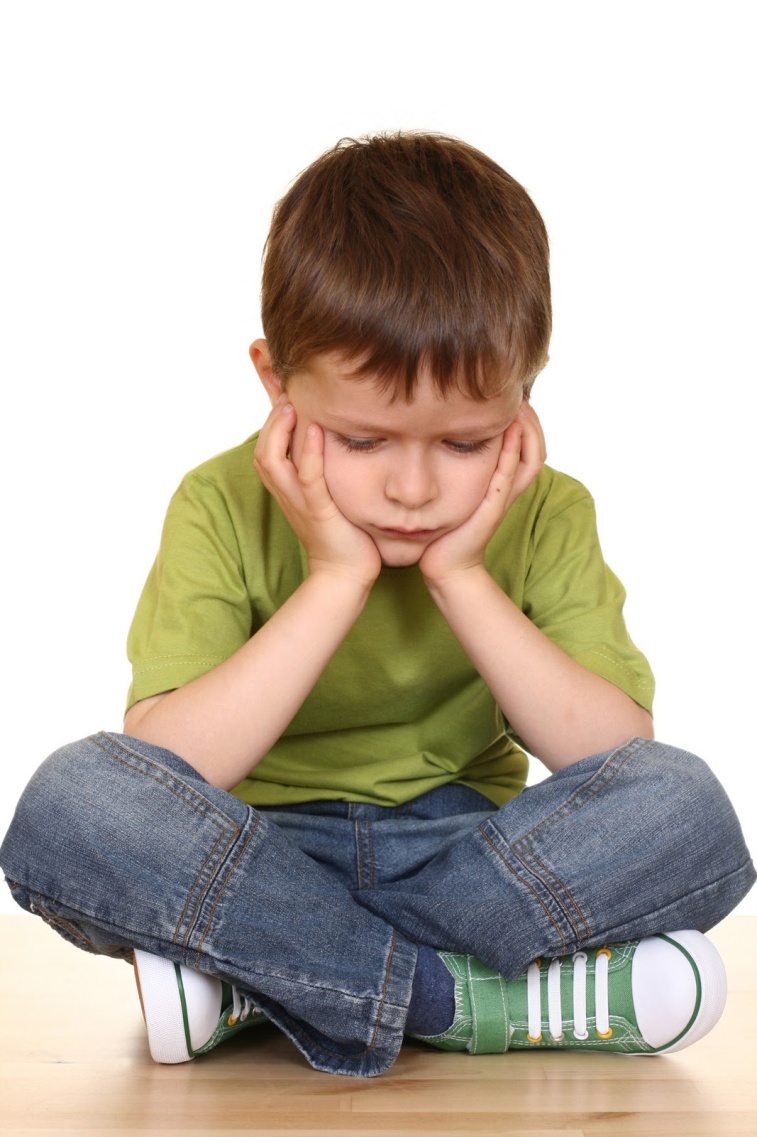 Disappointment, depression, despair
Hebrews 13:5….be content with such things as ye have: for he hath said, I will never leave thee, nor forsake thee.
[Speaker Notes: All throughout life we all deal with some type of disappointment, whether it is disappointment from our job, family or friends. Disappointment is inevitable. 

It is not a matter of "if" it comes, it is "when" it comes.
Disappointment can compound into depression or despair, which may lead to serious consequences. 

How do you overcome?

One doctor discussed "Shipwreck victims who lose hope may die after a few days," he says, "even though physiologically they could have survived many days longer."   

What saves some?  It’s HOPE!  Without it, life can seem pointless.  

Hebrews 13:5 5…I will never leave thee, nor forsake thee.]
Don’t Lose Hope
Isaiah 43:1-2
1But now, this is what the Lord ….“Do not fear, for I have redeemed you; I have summoned you by name; you are mine.
2 When you pass through the waters, I will be with you; and when you pass through the rivers, they will not sweep over you.  When you walk through the fire, you will not be burned; the flames will not set you ablaze.
[Speaker Notes: We need to be reminded that God comforted His people in Isaiah 43:1-2.


God promises to protect, comfort, strengthen and guide those who love Him.  We must never lose sight of the hope in Him.

We must hold up, like a shelter, the truth of God’s word over our desperate feelings of disappointment, knowing that He cares and that He loves more profoundly than we will ever know.]
Adjust Expectations
Ecclesiastes 2:11
11 Then I looked on all the works that my hands had wrought, and on the labour that I had laboured to do: and, behold, all was vanity and vexation of spirit, and there was no profit under the sun.
[Speaker Notes: Adjust your expectations.  Not every team wins the Super Bowl or Olympic gold. Not every applicant gets the job. Illness will happen. 

Hope can be misplaced. If your highest hope is in achievement, you will eventually be disappointed—success only last for a short time. 

King Solomon wrote, "As I looked at everything I had worked so hard to accomplish, it was all so meaningless . . . like chasing the wind" (Ecclesiastes 2:11).]
Learn from Defeats
Romans 5:3-5 (NIV)
3 Not only so, but we also glory in our sufferings, because we know that suffering produces perseverance; 4 perseverance, character; and character, hope. 5 And hope does not put us to shame, …
[Speaker Notes: Learn from your defeats. 

We can rejoice when we have disappointment and failure.  It can build character and patience.  

Romans 5:3-4 says it like this: 

Teenage Hawaiian surfer Bethany Hamilton lost her left arm to a 1,500-pound shark. Her upbeat response startles observers. "This was God's plan for my life," says Hamilton, "and I'm going to go with it." Three months after the mishap, she was back surfing competitively—she regards her tragedy as an opportunity to inspire others with God's care.]
Go Deeper with God
Hebrews 13:5
Romans 8:31-32
31 What shall we then say to these things? If God be for us, who can be against us?
32 He that spared not his own Son, but delivered him up for us all, how shall he not with him also freely give us all things?
[Speaker Notes: Go deeper with God. 

Our family and friends can and will let us down; however, as we read earlier in Hebrews 13:5, Jesus said, "I will never fail you. I will never forsake you“ Whether it has been financial challenges, worldly disappointment, or broken relationships, God can always be trusted.

Paul found strength and hope through his friendship with God. He wrote, 31 What shall we then say to these things? If God be for us, who can be against us?
32 He that spared not his own Son, but delivered him up for us all, how shall he not with him also freely give us all things?

Paul was convinced nothing could separate him from Christ's love: "Death can't, and life can't. The angels can't, and the demons can't. Our fears for today, our worries about tomorrow, and even the powers of hell can't keep God's love away" (v. 38). The more we stake our security in God's enduring love, the less power disappointments will have to undermine our hope.]
Focus on Ultimate Hope
Romans 8:28
28 And we know that all things work together for good to them that love God, to them who are the called according to his purpose.
[Speaker Notes: Focus on ultimate hope. 

Paul wrote, Romans 8:28
28 And we know that all things work together for good to them that love God, to them who are the called according to his purpose.

Has that changed?  Our present situation isn't the end of our story. 

So what’s the rest of the story?]
See the Invisible
2 Corinthians 4:16-18 (NKJV)
16 Therefore we do not lose heart. Even though our outward man is perishing, yet the inward man is being renewed day by day. 17 For our light affliction, which is but for a moment, is working for us a far more exceeding and eternal weight of glory, 18 while we do not look at the things which are seen, but at the things which are not seen. For the things which are seen are temporary, but the things which are not seen are eternal.
[Speaker Notes: Paul wrote, 2 Corinthians 4:16-1816 Therefore we do not lose heart. Even though our outward man is perishing, yet the inward man is being renewed day by day. 17 For our light affliction, which is but for a moment, is working for us a far more exceeding and eternal weight of glory, 18 while we do not look at the things which are seen, but at the things which are not seen. For the things which are seen are temporary, but the things which are not seen are eternal.

God's plans are nearly always bigger than we think. 

The sting of our relatively short-term disappointments in no way compares to the ultimate hope we have in Him.

God offers compassion, forgiveness, and strength to those who trust in Him. 

A relationship with Him gives us the great hope that empowers us to face any disappointment.]
The Beautiful Letdown
Luke 4:1-13
Satan tempts Jesus 3 times
3 times Jesus lets Satan down
It is written:
It is written:
It is said:
[Speaker Notes: There’s one disappointment that should give us GREAT HOPE!  We could call it the Beautiful Letdown!

Luke says that our Savior, was tempted of the devil for 40 days.  And in those days he was tempted, he didn’t eat anything, so he was hungry.  Satan tempts Him to command the stones be made to bread, but Jesus disappoints Satan saying….” It is written, That man shall not live by bread alone, but by every word of God.”

Again, Satan takes Jesus to a high mountain and says I will give you all of this, if you just worship me.  Again, Jesus lets Satan down, “Get thee behind me Satan: for it is written, Thou shalt worship the Lord thy God and him only shalt thou serve.

A third time, Satan takes Jesus to the pinnacle of the temple and says If thou be the Son of God, cast thyself down from hence: 

Look at this Beautiful Letdown: 
12 And Jesus answering said unto him, It is said, Thou shalt not tempt the Lord thy God.
13 And when the devil had ended all the temptation, he departed from him for a season.]
What’s the Greatest Disappointment in Your Life?
[Speaker Notes: No matter how much disappointment comes into your life….You can overcome any form of disappointment and can become a stronger, smarter and a more confident soldier of Christ.]
Christ Never Disappoints
1 Peter 2:6 
Christ will never disappoint those who believe in Him.  
He will never let us down.
He is the solid rock!
[Speaker Notes: According to 1 Peter 2:6, whoever believes in Jesus will not be put to shame.  We will never be embarrassed or ashamed that we put our faith in Christ. He will never let us down, because He is the solid rock, the sure foundation.]
[Speaker Notes: Leonard Cohen sings, “There is a crack in everything, that’s how the light gets in.”

We can’t avoid disappointments, but we can control how we react to them.  Are we letting the light in?  Are we letting Jesus in?

Have we disappointed Him?  Have we fallen short of His glory?  If so, come tonight and make your life right?

If you’re not a Christian, you will be disappointed on the day of Judgement.  Become a Christian tonight.

If you are subject to the Lord’s invitation, won’t you come?]